Программа развития МБУ ДО «ДДТ им.В.П.Чкалова» «Воспитание творчеством»
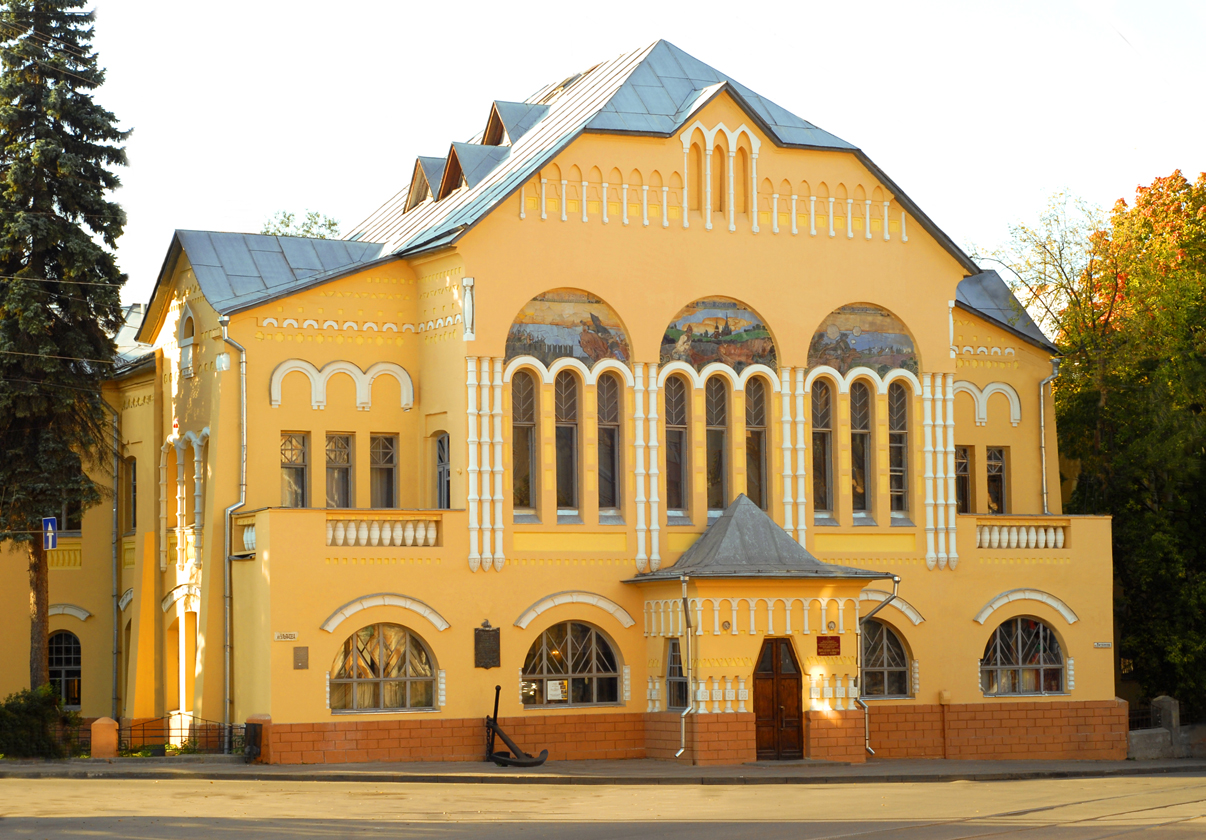 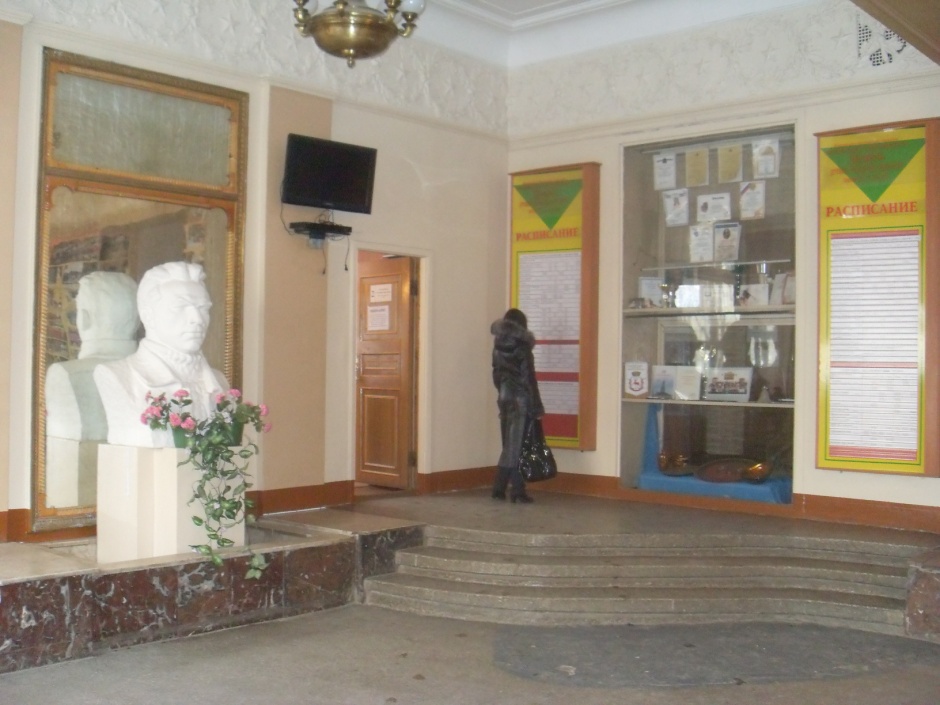 3100 детей
от 5 до 18 лет
172 педагога
26 кандидатов и 4 доктора 
    наук
8 Отличников просвещения 
    и Почетных работников 
    общего образования 
6 Заслуженных работников культуры
30 % педагогов имеют высшую квалификационную категорию
32 молодых педагога
30% коллектива выпускники Дворца
Городской методический центр
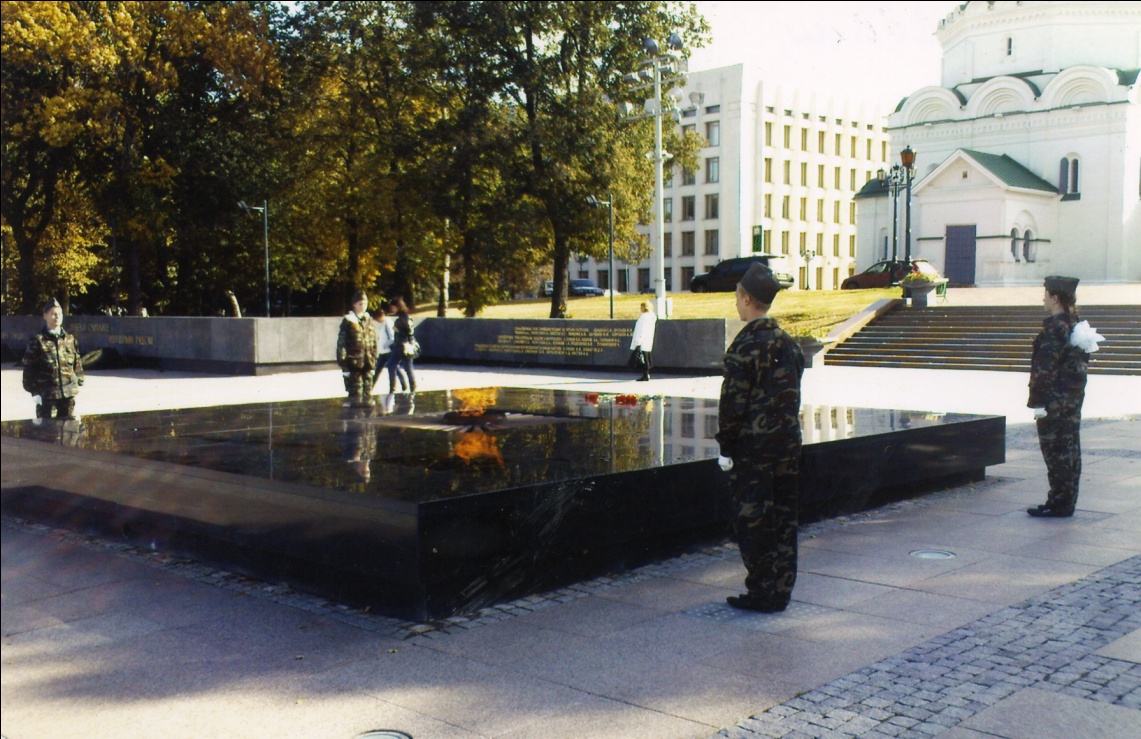 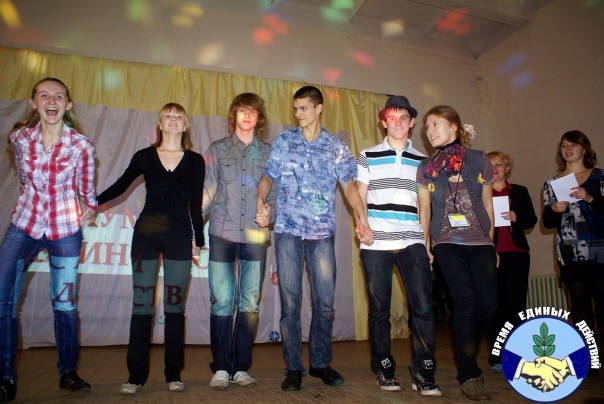 ДООЦ «Звездочка»
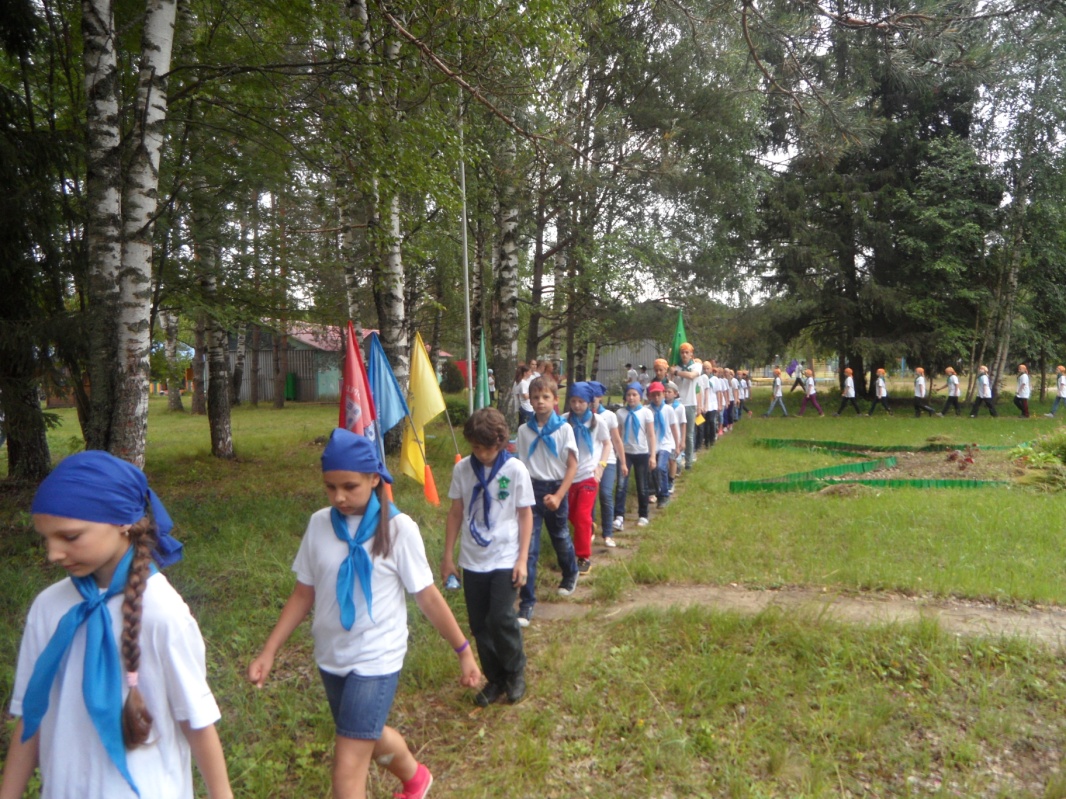 Обновление содержания мега-проекта «Мы-вместе»
Развитие технического творчества
Точки роста
Обучение и повышение квалификации педагогов
Развитие воспитательной системы Дворца
Расширение образовательных возможностей
Обучение и повышение квалификации педагогов
Университет педагогических знаний
Мега-проект «Профессиональная компетентность»
Стажерская площадка НИРО
Программа сетевого взаимодействия с УРИО
Развитие технического творчества
Городской ресурсный центр по робототехнике
Федеральная экспериментальная программа по робототехнике
Интегрированная программа по робототехнике с разными видами технического творчества
Создание технопарка
Расширение образовательных возможностей
Новые формы обучения 
электронное, 
дистанционное, 
очно-заочное
Инклюзивное обучение (создание доступной среды)
Сетевое взаимодействие с ВУЗами
Учебные сборы в ДООЦ «Звездочка»
Развитие воспитательной системы Дворца
Работа с родителями
 родительский четверг, 
разработка разделов в программы, 
родительский совет Дворца
Модуль «Мы-Чкаловцы» 
Музей истории Дворца
Детское самоуправление
Кружковец-инструктор
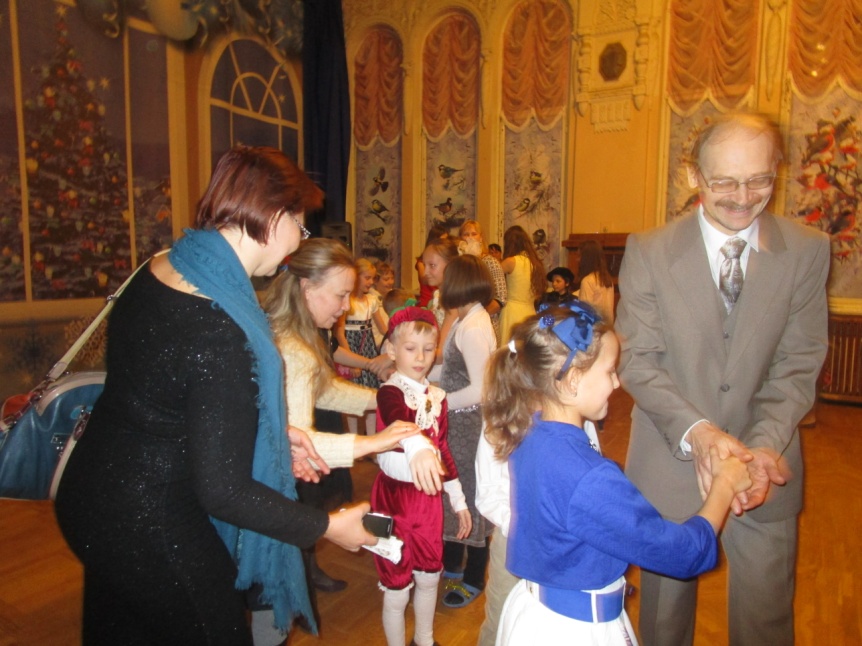 Обновление содержания мега-проекта «Мы-вместе»
Интерактивные конкурсы
Сетевое взаимодействие с ВУЗами, новые площадки
Городские профильные смены в ДООЦ «Звездочка»